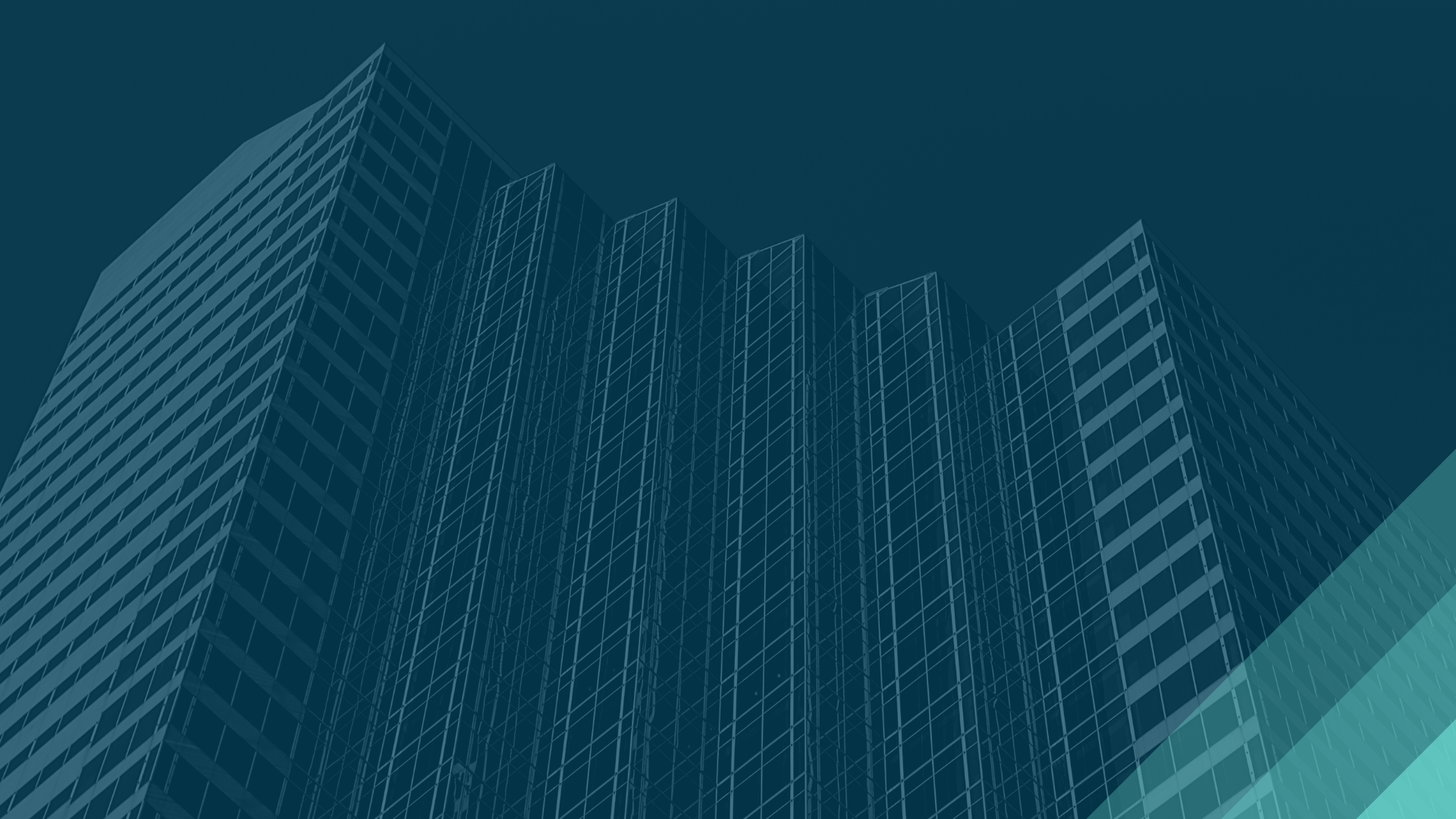 ОТЧЕТ 
О ВЫПОЛНЕНИИ ЗА 2021-2022 ГОДЫ
 
СТРАТЕГИИ РАЗВИТИЯ
ОАО «ПРОМАГРОЛИЗИНГ» 
НА 2021-2025 ГОДЫ
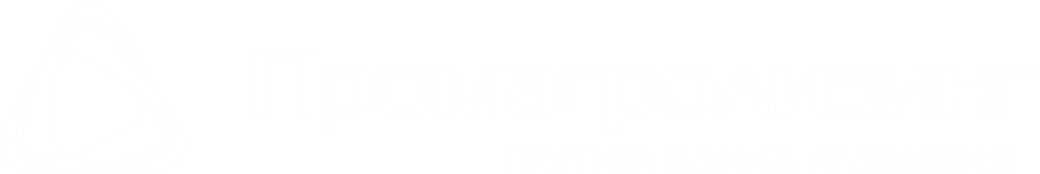 1
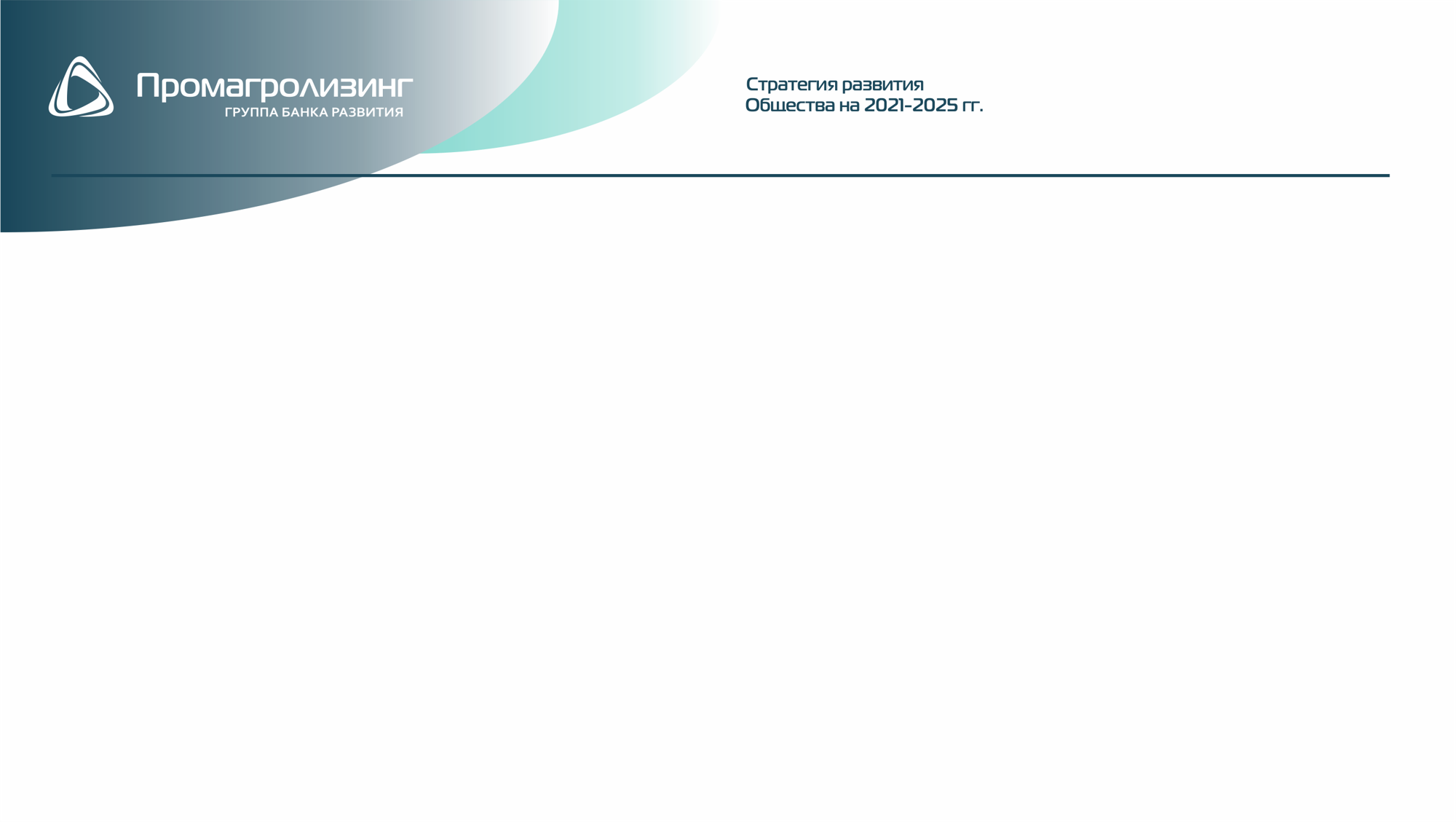 Наша миссия -
«Делаем технику доступной»
в отношении акционеров
в отношении государства
в отношении конкурентов
сохранение лидирующих позиций в рейтинге лизинговых компаний Республики Беларусь
получение прибыли и создание условий для устойчивого развития Общества
поддержка национальной экономики за счет развития лизинга
Наши цели
в отношении инвесторов и кредитных учреждений
в отношении стратегических партнеров
в отношении лизингополучателей
обеспечение совместной эффективной работы по продвижению товаров и услуг товаропроизводителей
достижение максимальной удовлетворенности лизингополучателей качеством финансовых услуг Общества, а также расширение возможностей для технического переоснащения
привлечение как заемных средств, так и инвестиций в уставный фонд Общества с целью расширения финансовых ресурсов для осуществления деятельности
2
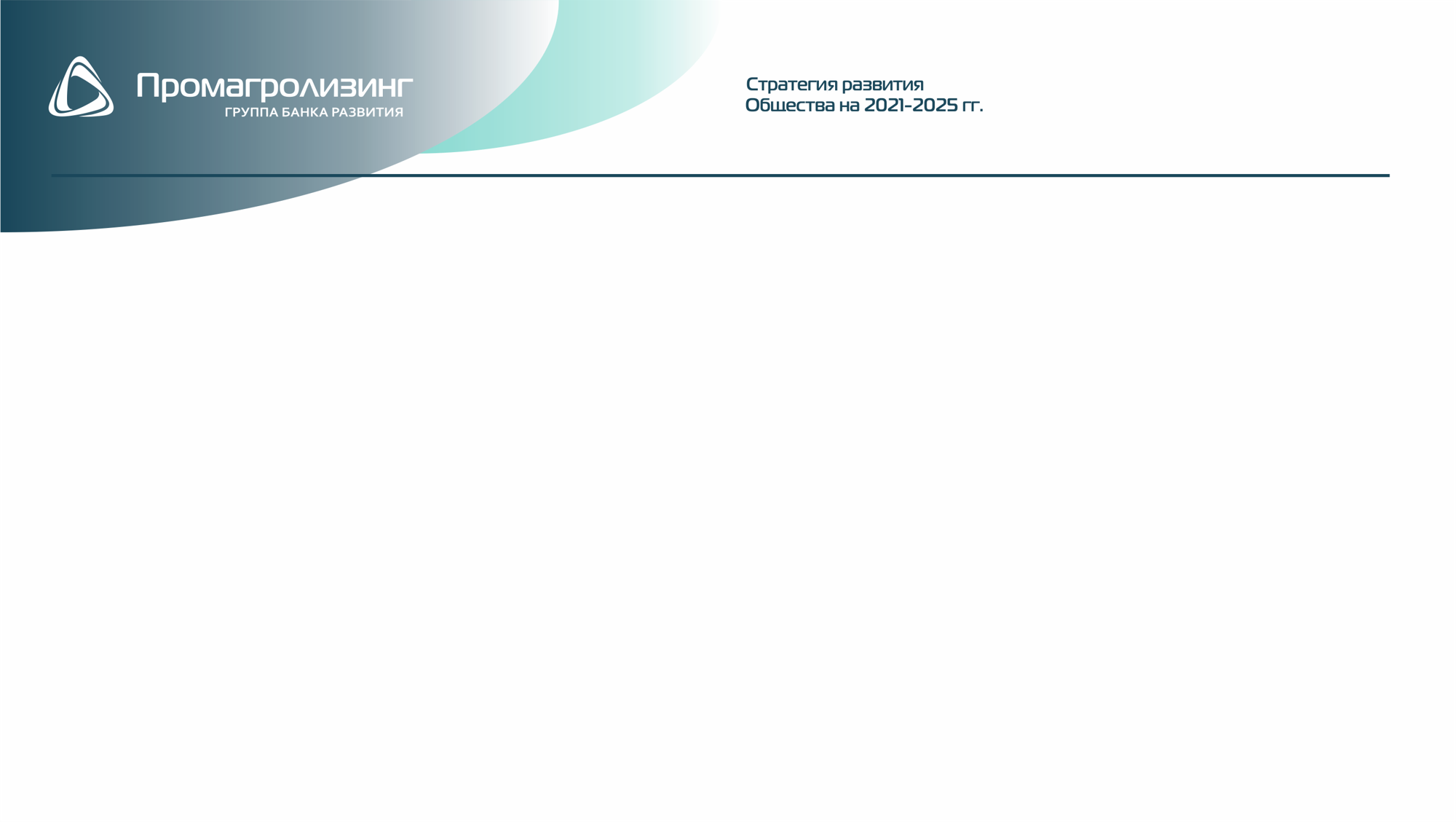 повышение качества лизингового портфеля
разработка и реализация программ поддержки бизнеса с помощью механизмов лизинга
увеличение товарооборота между товаропроизводителями и лизингополучателями
Наши задачи
совершенствование и расширение продуктовой линейки Общества
повышение качества обслуживания
Эффективное привлечение заемных средств от банков и других институциональных инвесторов
оптимизация бизнес-процессов по сделкам
3
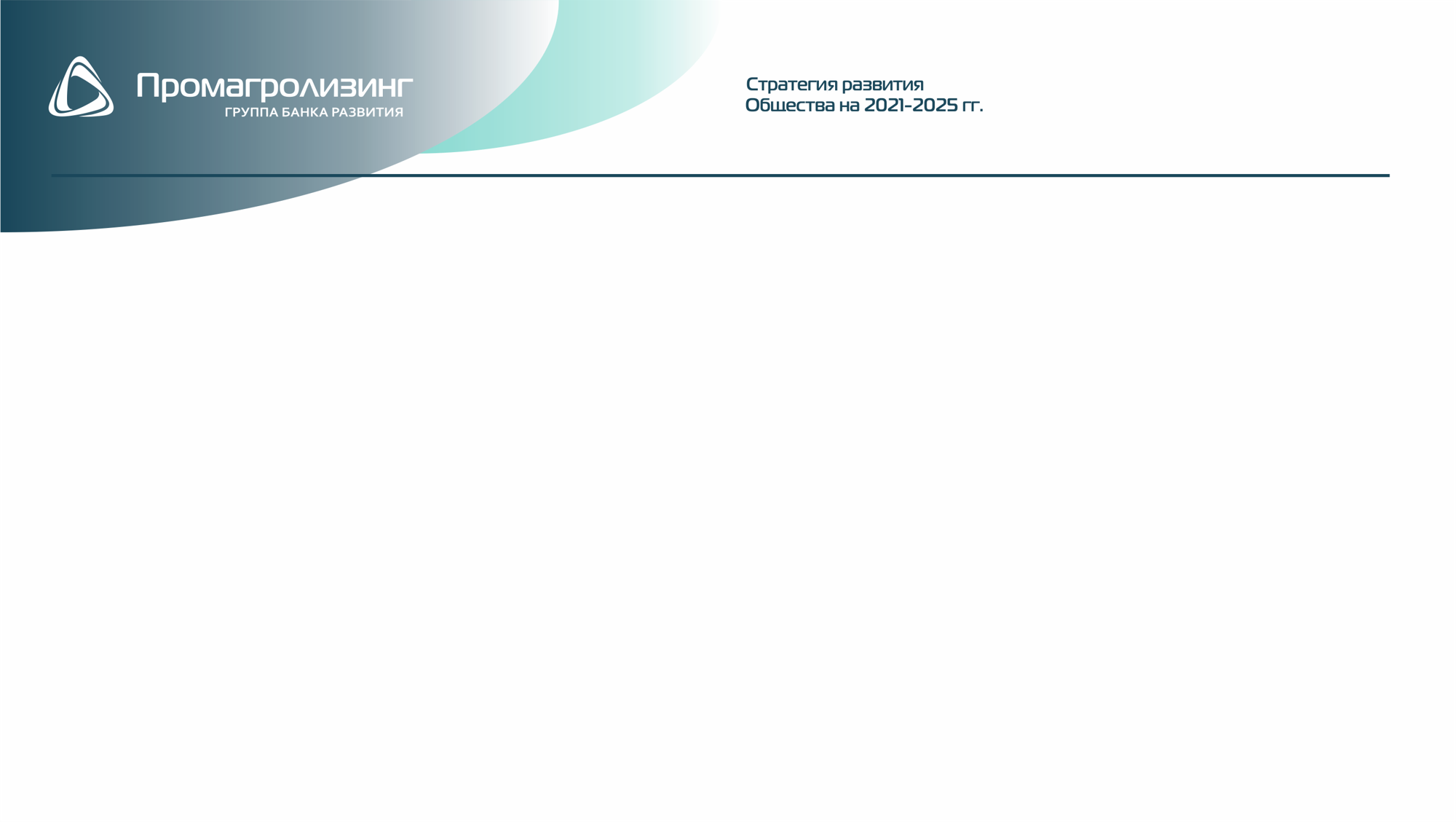 Реализация поставленных целей и задач будет осуществляться по трем ключевым  направлениям
1. Лизинг в рамках государственных программ
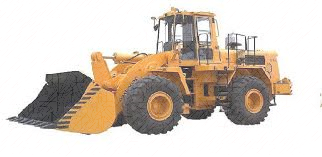 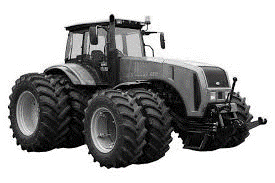 2. Лизинг на коммерческих условиях
3. Продвижение продукции на внешние рынки
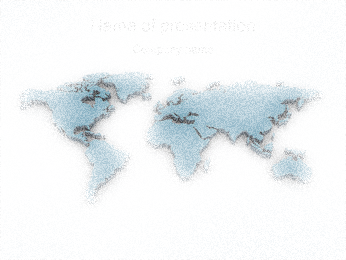 4
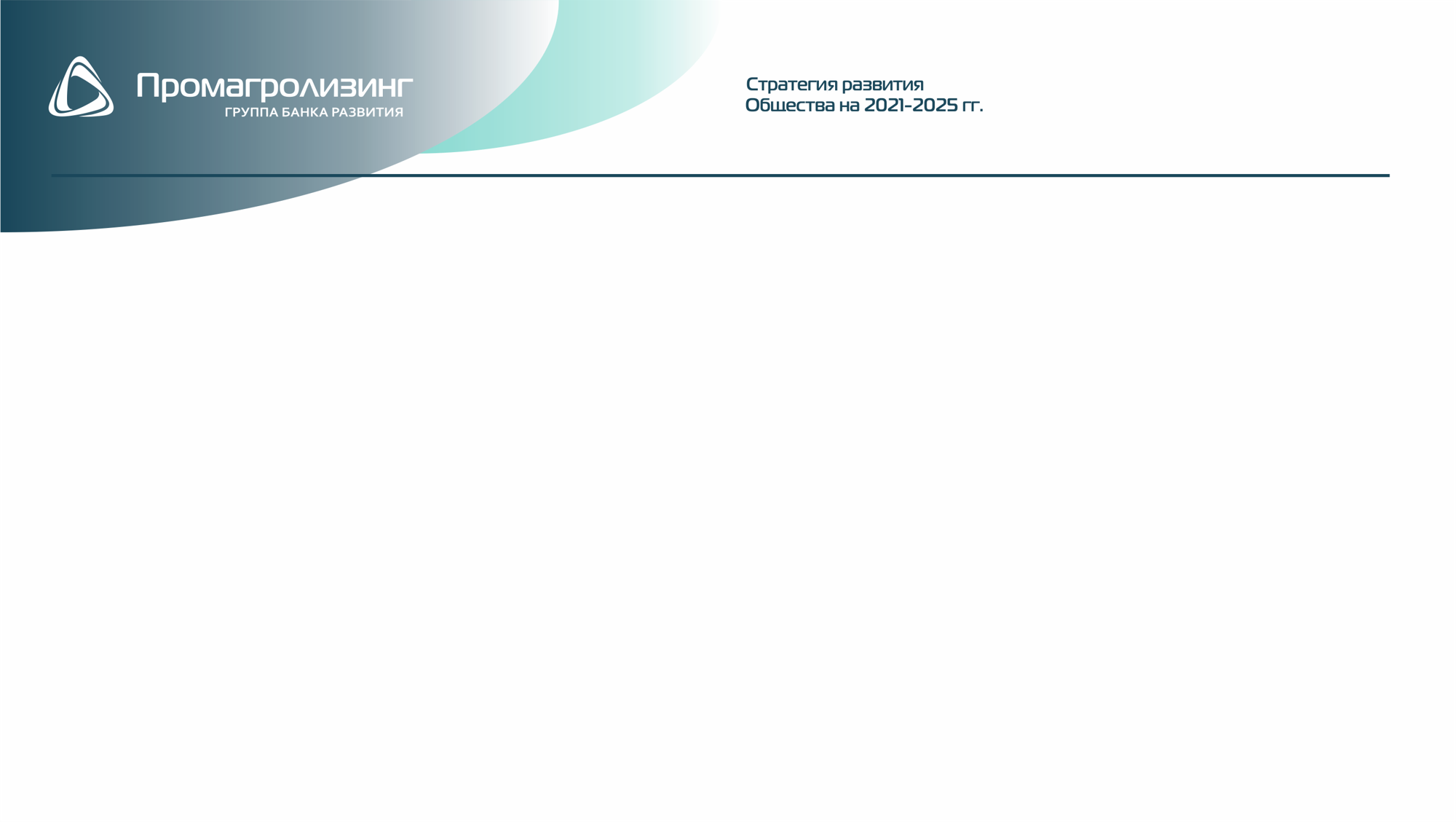 Инструменты маркетинговой стратегии
Актуализация и оптимизация действующих в Обществе лизинговых продуктов
Анализ состояния и перспективных направлений рынка лизинговых услуг
Обновление продуктовой линейки
Работа с существующей клиентской базой Общества
5
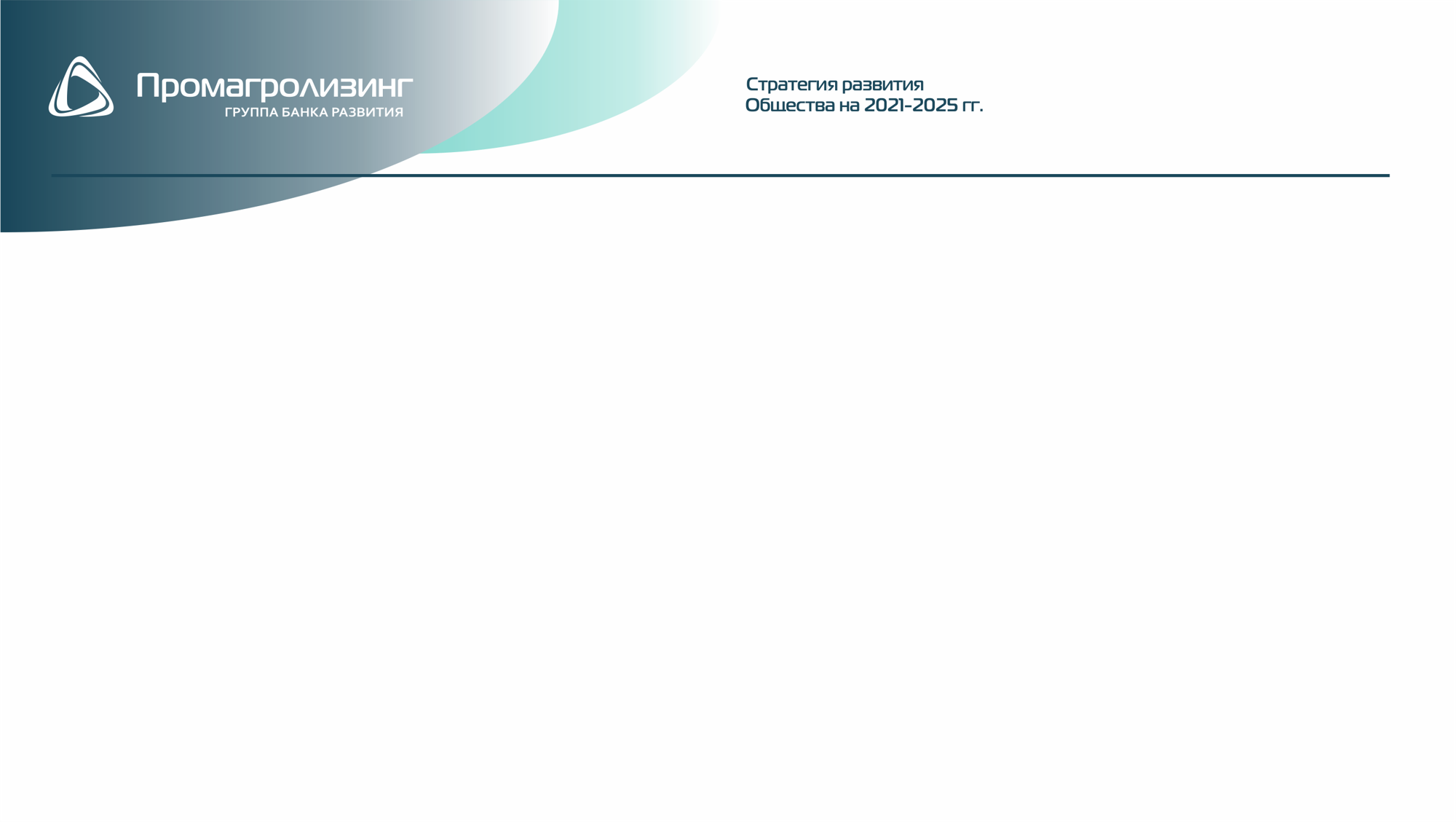 Ожидаемые результаты реализации стратегии на 2021-2025 годы
ROE, %
УД NPL, %
Рентабельность собственного капитала по итогам каждого отчетного года
Удельный вес задолженности по договорам, выплата по которым просрочена на 90 дней и более, в суммарной величине активов Общества на конец каждого отчетного года
Не более 8,0 %
Не менее 5,88 %
Контрактная стоимость,
млн. долларов США
Лизинговый портфель,
млн. рублей
Не менее 
530 
млн. долл.
Не менее 
430
млн. руб.
Лизинговый портфель с НДС  лизингополучателей, подлежащих к уплате после отчетной даты по договорам лизинга по коммерческому направлению
Контрактная стоимость техники белорусского производства, поставляемой на внешние рынки
6
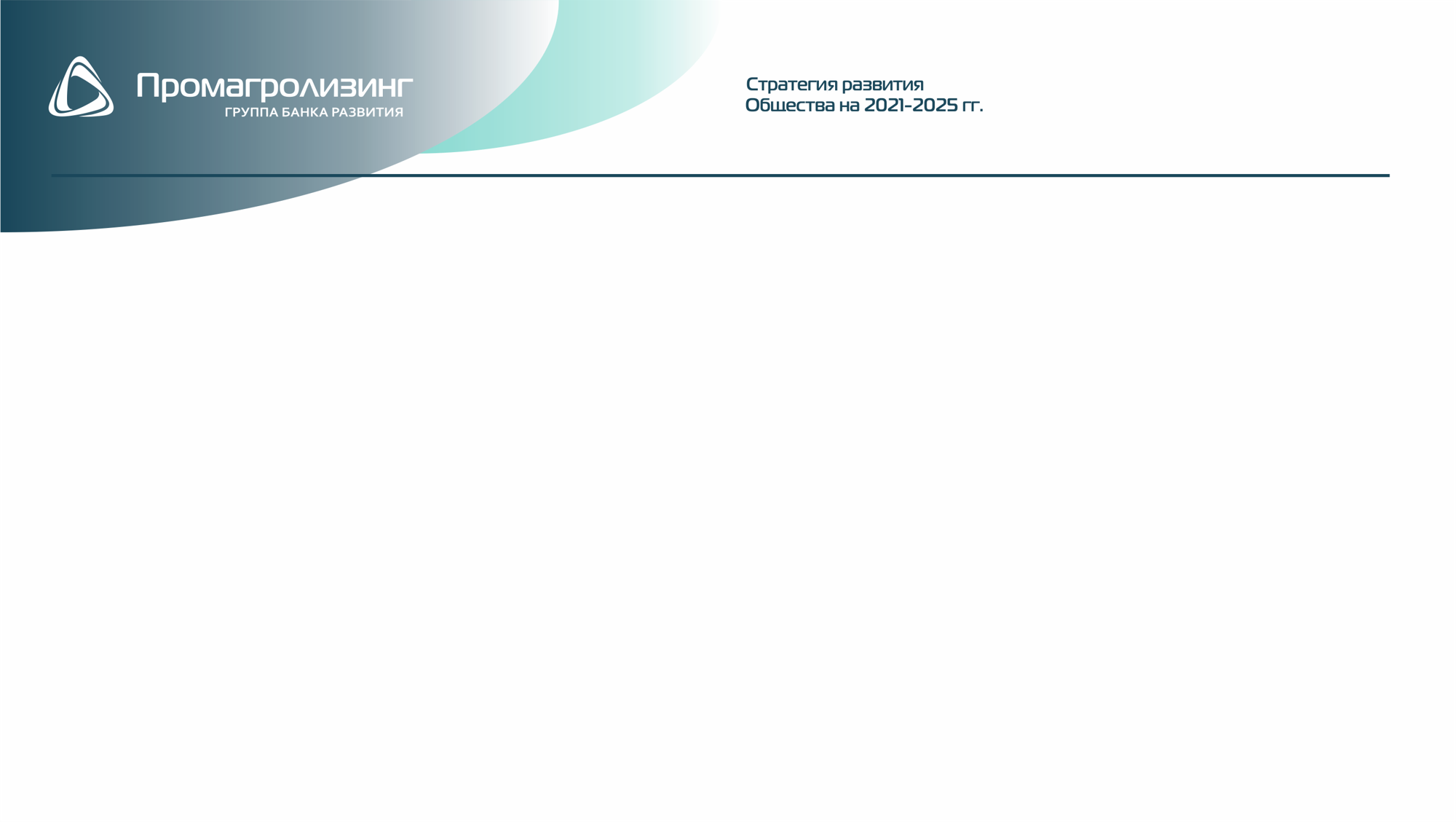 Результаты реализации стратегии 2021-2022 гг.
7